Designing courses that minimize cognitive overload in learners
William Okech, PhD
Digital Research Academy (TTT)
29/08/2023
Overall Goal
To outline a methodology for designing courses that 
minimize cognitive overload in learners
2
[Speaker Notes: Intro]
Outline
Part I: Theories of Memory Processing and Learning

Information Processing Theory
Cognitive Load Theory

Part II: Cognitive Load Theory and Course Design

Identify Learner Personas / Types
Mental Models
Formative Assessments
Improving Course Content and Delivery
3
Learning Objectives
Describe the main types of cognitive load and the limits of human memory.

Explain the differences between various learner types / personas.

Define mental models and create concept maps.

Create formative assessments that diagnose flawed mental models.
4
Part I: Theories of Memory Processing and Learning
5
Prof. X’s Biochemistry 101 Lecture
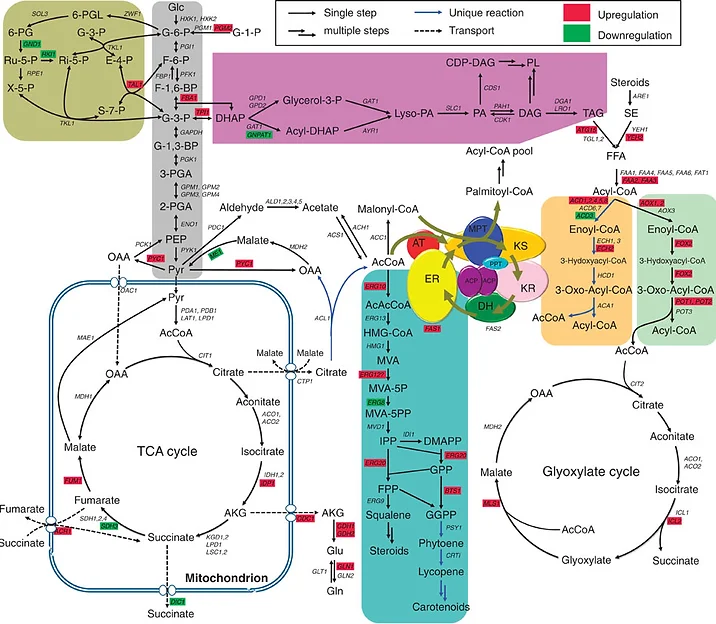 Today we will learn about 
metabolic pathways!
Prof. X
6
1. https://monicanasseri.wixsite.com/biochemical-pathways/biochemical-pathways
Information Processing Theory 
and Cognitive Load
7
1. Information Processing Theory
A framework for understanding how information is encoded into memory
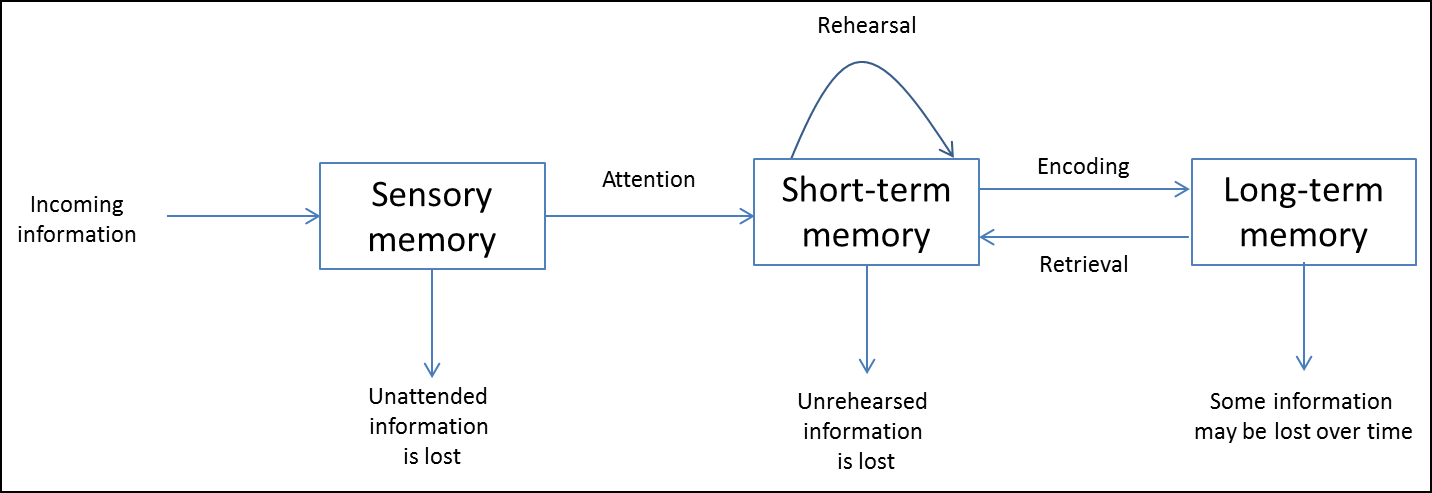 1. Atkinson and Shiffrin (1968) Psychology of Learning and Motivation (2) 89-195
2. https://www.simplypsychology.org/multi-store.html
8
2. Cognitive Load
Available amount of information that the working / short-term memory can hold at a specific time (7 +/- 2 chunks of info at a time)
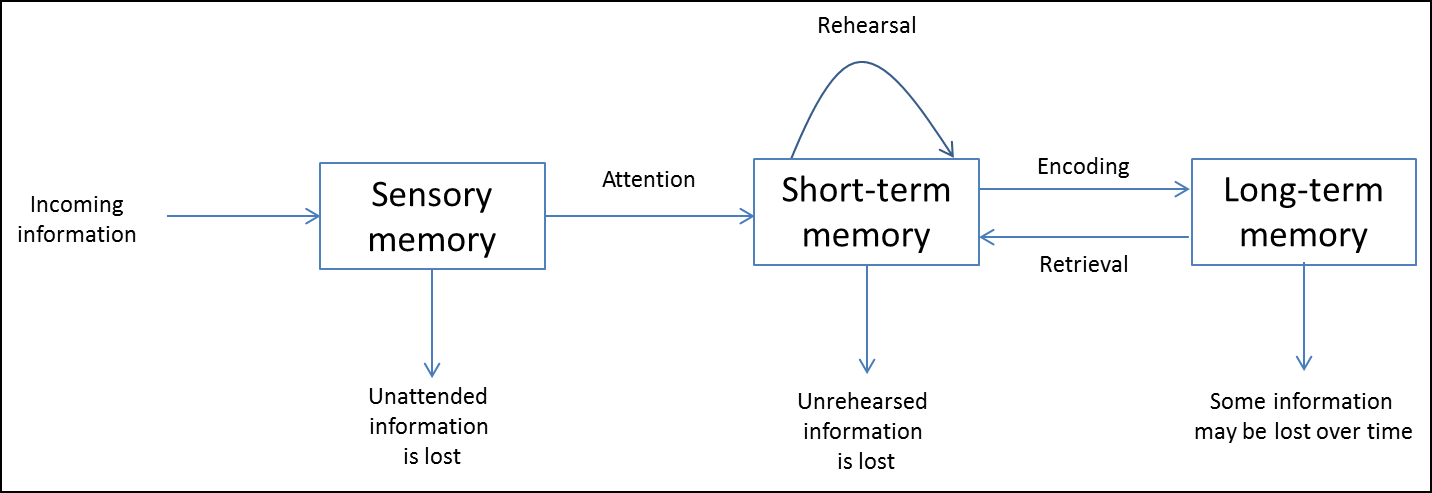 1. Atkinson and Shiffrin (1968) Psychology of Learning and Motivation (2) 89-195
2. https://www.simplypsychology.org/multi-store.html
9
3. Cognitive Load Theory
Describes how the human mind processes new information
3 Main Types of Cognitive Load
Intrinsic
Extraneous
Germane
Sweller, J. (1998) Cognitive Science 12(2): 257-285
https://mcdreeamiemusings.com/blog/2019/10/15/the-good-the-bad-and-the-can-be-ugly-the-three-parts-of-cognitive-load
10
3. Cognitive Load Theory
Innate difficulty of a task and complexity of new information.

Influenced by age and/or educational background.
Intrinsic
Example: High School Math Student
Increasing Load
Low Load
High Load
Sweller, J. (1998) Cognitive Science 12(2): 257-285
https://mcdreeamiemusings.com/blog/2019/10/15/the-good-the-bad-and-the-can-be-ugly-the-three-parts-of-cognitive-load
11
3. Cognitive Load Theory
Load due to poorly designed instructional material.

Distracts working memory from processing the required information.
Extraneous
Sweller, J. (1998) Cognitive Science 12(2): 257-285
https://mcdreeamiemusings.com/blog/2019/10/15/the-good-the-bad-and-the-can-be-ugly-the-three-parts-of-cognitive-load
12
3. Cognitive Load Theory
Examples
Useless Animations
Use of unnecessarily complex words
Sagacious vs. Wise
Memes
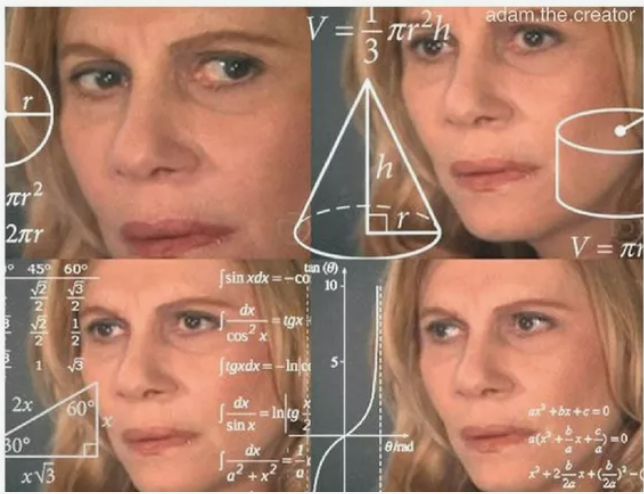 Other forms of load:
Software freezing 
Files not loading 
Links not working/paywalls
Internet and connectivity issues
Extraneous
Sweller, J. (1998) Cognitive Science 12(2): 257-285
https://mcdreeamiemusings.com/blog/2019/10/15/the-good-the-bad-and-the-can-be-ugly-the-three-parts-of-cognitive-load
13
3. Cognitive Load Theory
Mental capacity used to integrate new information with existing knowledge

Effort required to learn and retain the material

Influenced by level of training (Math Professor vs 1st grader)
Germane
Sweller, J. (1998) Cognitive Science 12(2): 257-285
https://mcdreeamiemusings.com/blog/2019/10/15/the-good-the-bad-and-the-can-be-ugly-the-three-parts-of-cognitive-load
14
3. Cognitive Load Theory
Summary
Intrinsic
Simplify
Reduce
Maximize
Extraneous
Germane
1. https://mcdreeamiemusings.com/blog/2019/10/15/the-good-the-bad-and-the-can-be-ugly-the-three-parts-of-cognitive-load
15
Formative Assessment
Link in zoom chat
https://app.sli.do/event/oURSecWo4Su1juP7z13aKW
16
Extra credit: Short test of working memory
https://miku.github.io/activememory/

Can try during your free time / breaks
17
[Speaker Notes: Link in]
Break
5 minutes
18
Part II: Cognitive Load Theory and Course Design
19
1. Identify Learner Personas / Types
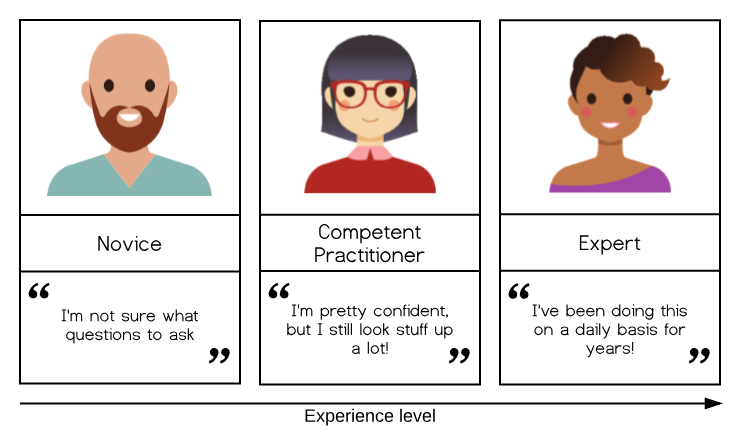 Learners can be distinguished by the mental models 
they use to solve problems
1. https://carpentries.github.io/instructor-training/
2. Benner P. (2004) Bulletin of Science, Technology & Society, 24(3), 188–199
20
2. Mental models
“A simplified representation of the most important parts of some problem domain that is good enough to enable problem solving.”
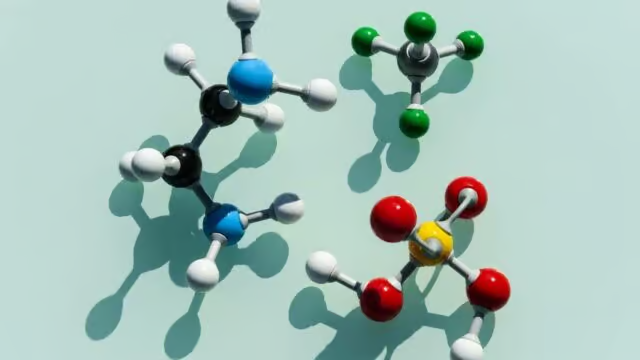 Limitations

Simplified representation.
Atoms are not balls and sticks are not bonds.
Ball-and-stick model
https://commoncog.com/teaching-tech-together/
https://education.riaus.org.au/a-better-way-to-see-molecules/
21
2. Mental models
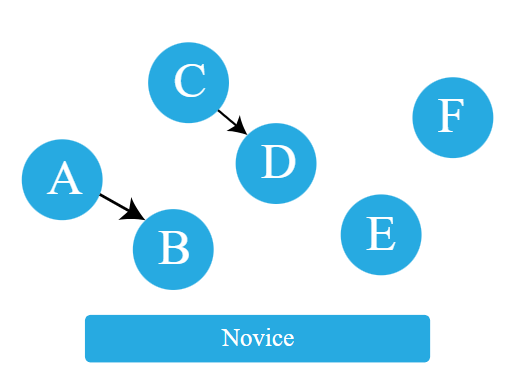 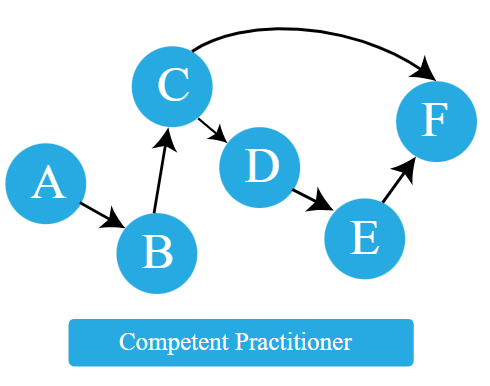 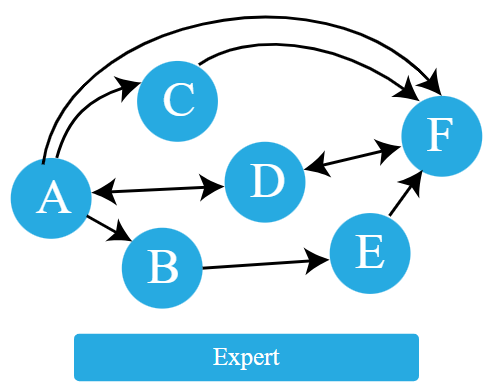 22
1. https://carpentries.github.io/instructor-training/
2. Mental models
Symptoms
A
B
C
Diagnosis
Easy task for expert
Difficult for Novice
Normal task for competent practitioner
23
3. Formative Assessments
Help to identify common misconceptions and broken mental models

Factual errors: The Capital City of Sweden is Doha.

Broken models: Motion and acceleration must always be in the same direction.

Fundamental beliefs: Some people are computational and others are not.
24
1. https://carpentries.github.io/instructor-training/
3. Formative Assessments
Example
Correct
Q: What is 27 + 15 ?
a) 42
b) 32
c) 312
d) 33
Forgotten to carry the 1
Treating each column independently
Carrying the 1 to the same column
Each incorrect answer has diagnostic power and will guide correction
25
1. https://carpentries.github.io/instructor-training/
3. Formative Assessments
Memory management
ggplot(data = …, aes(x = …, y = …)) + 
geom_point()
B. geom_point() +
ggplot(data = …, aes(x = …, y = …))
C. (data = …) + 
ggplot(aes(x = …, y = …)) +
geom_point()
Parson's Problem
26
3. Formative Assessments
Memory management
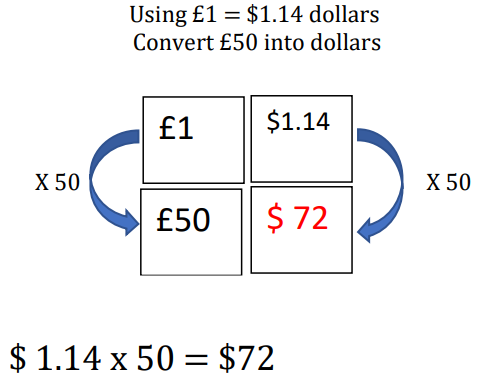 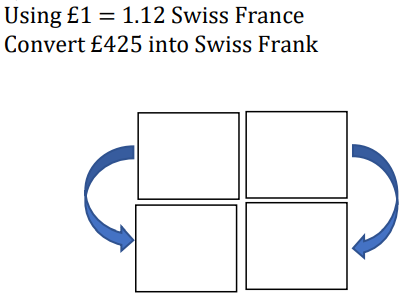 Faded Example
27
1. https://taylorda01.weebly.com/backward-faded-maths.html
4. Improving course content and delivery
Chunking
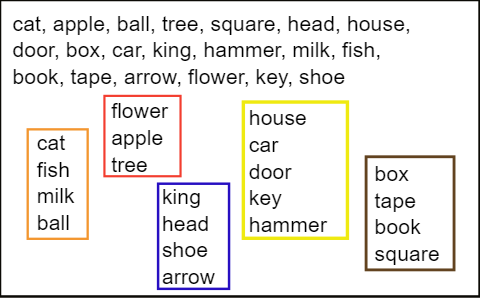 Commonly used
Ideal
28
1. https://carpentries.github.io/instructor-training/
4. Improving course content and delivery
Reduce split-attention effect
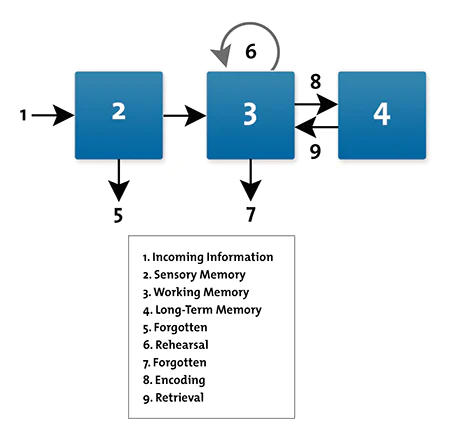 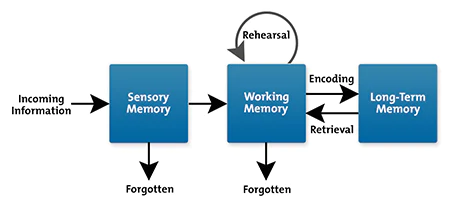 vs
29
1. MindTools: https://www.mindtools.com/aqxwcpa/cognitive-load-theory
4. Improving course content and delivery
Encourage the use of concept maps
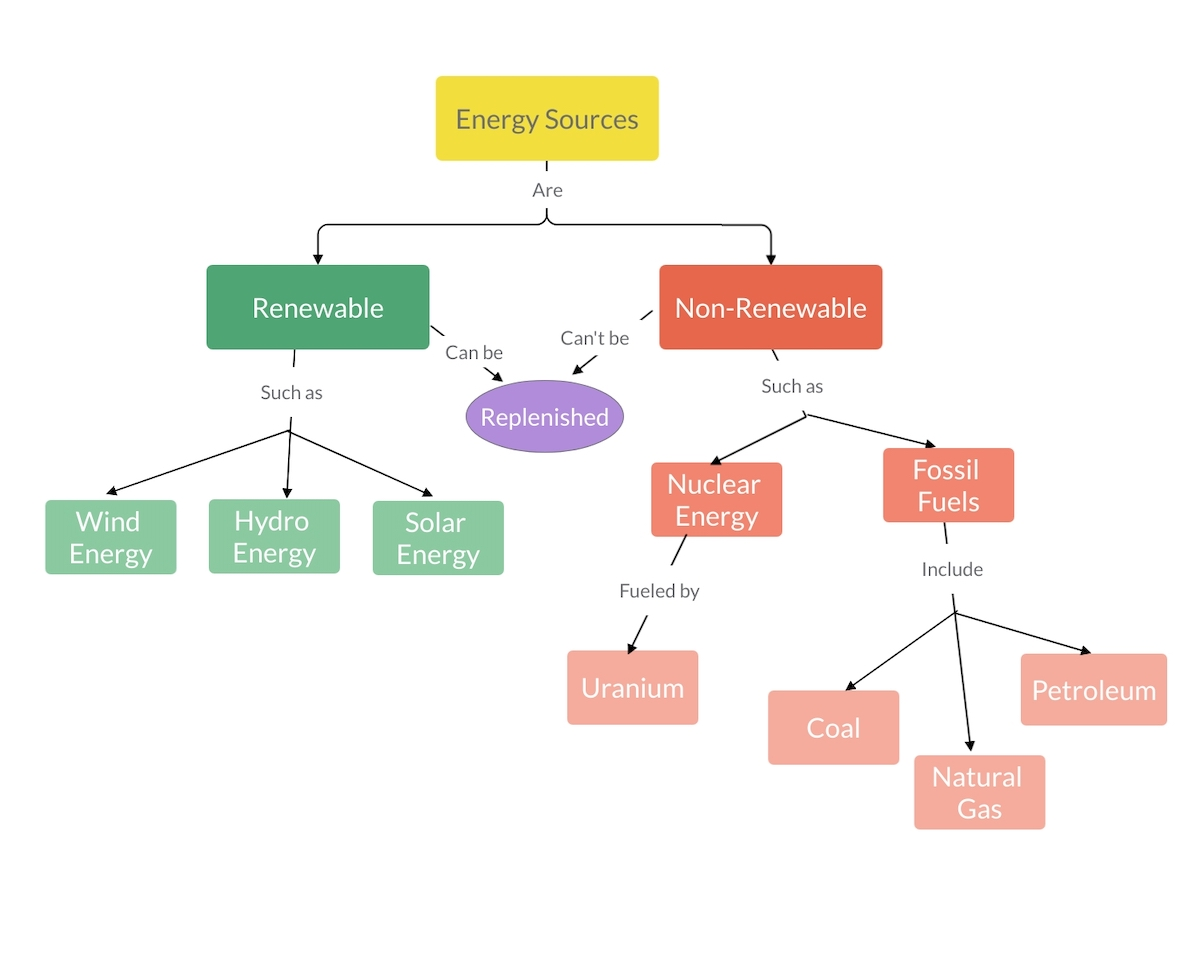 Example Discussion:
Renewable and Non-renewable 
Energy Sources
30
https://visme.co/blog/how-to-make-a-concept-map/
4. Improving course content and delivery
Go slow and repeat if necessary

Be aware of expert blind spots

Use authentic tasks and examples to teach

Give and receive appropriate feedback
31
https://carpentries.github.io/instructor-training/
Conclusions
Cognitive load and working / short-term memory have a significant impact on learning outcomes.

Knowledge of learner types and personas and the mental models they use is critical for effective teaching.

Formative assessments should be incorporated into lessons to identify misconceptions and receive teaching feedback.
32
References
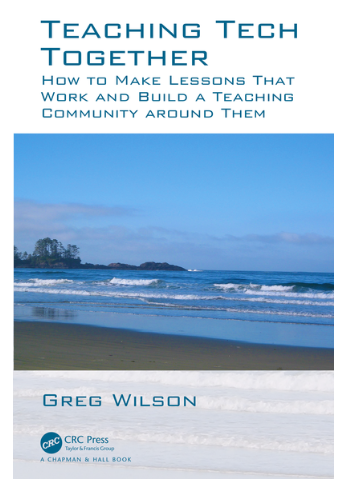 https://monicanasseri.wixsite.com/biochemical-pathways/biochemical-pathways
Atkinson and Shiffrin (1968) Psychology of Learning and Motivation (2) 89-195
https://www.simplypsychology.org/multi-store.html
Sweller, J. (1998) Cognitive Science 12(2): 257-285
https://mcdreeamiemusings.com/blog/2019/10/15/the-good-the-bad-and-the-can-be-ugly-the-three-parts-of-cognitive-load
https://carpentries.github.io/instructor-training/ 
Benner P. (2004) Bulletin of Science, Technology & Society, 24(3), 188–199
https://commoncog.com/teaching-tech-together/
https://education.riaus.org.au/a-better-way-to-see-molecules
https://www.mindtools.com/aqxwcpa/cognitive-load-theory
https://visme.co/blog/how-to-make-a-concept-map/
https://teachtogether.tech/
33
Discussion Questions
Where have you identified “expert blind spots” in your own teaching?

How can you reduce cognitive overload in the subjects that you teach?

Based on what you have learnt, how will you structure your courses differently?
34